Introduction to Physical Science
Formula Mass and the Mole Concept
Presented by Robert Wagner
Formula Mass
Sum of the average atomic masses of the component atoms
Covalent substances
Formula represents the number and type of atoms making a single molecule
Molecular mass
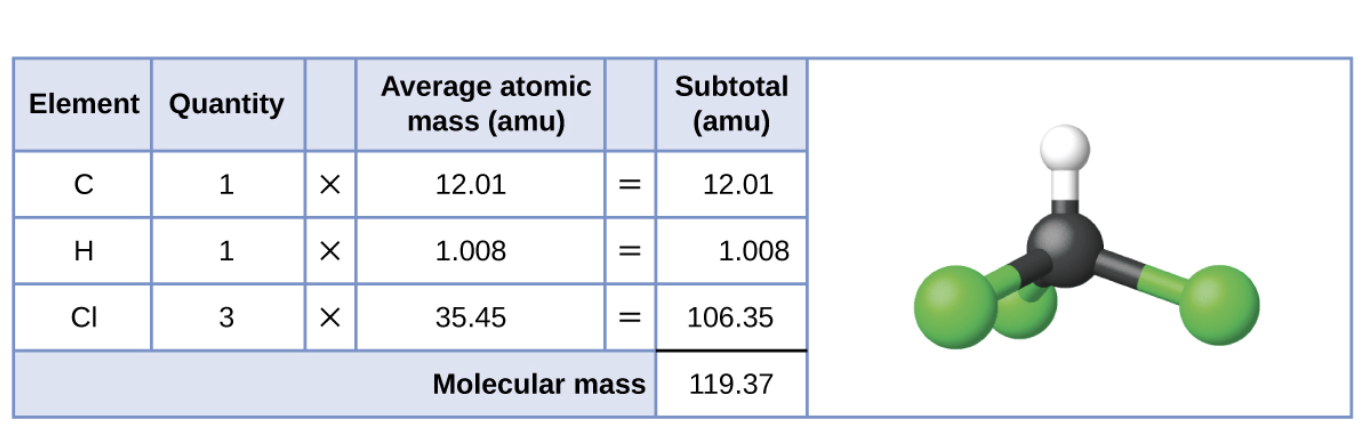 Image Credit: OpenStax Chemistry - Figure 3.2 CC BY 4.0
Example
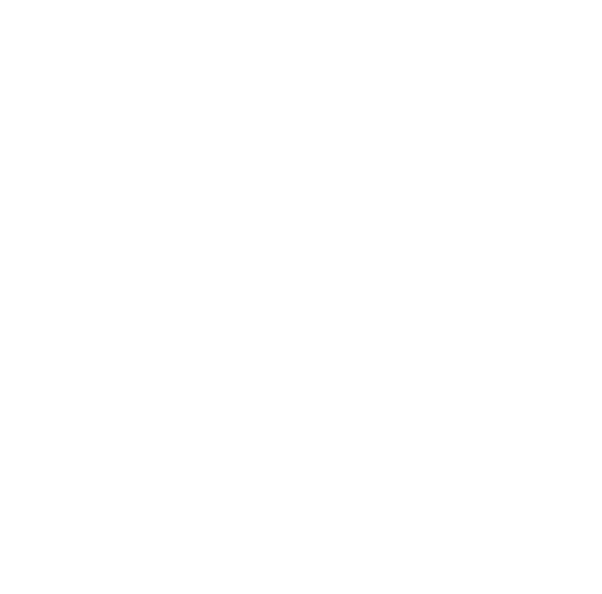 C: 13 atoms x 12.01 amu
H: 18 atoms x 1.008 amu
O: 2 atoms x 16.00 amu

C: 156.13 amu
H: 18.144 amu
O: 32.00 amu

156.13 amu + 18.144 amu + 32.00 amu 
= 206.27 amu
What is the formula mass of ibuprofen ()?
Formula Mass (2)
Sum of the average atomic masses of the component atoms
Ionic substances
Sum the average atomic masses of all atoms in the compound’s formula
NOT a molecular mass
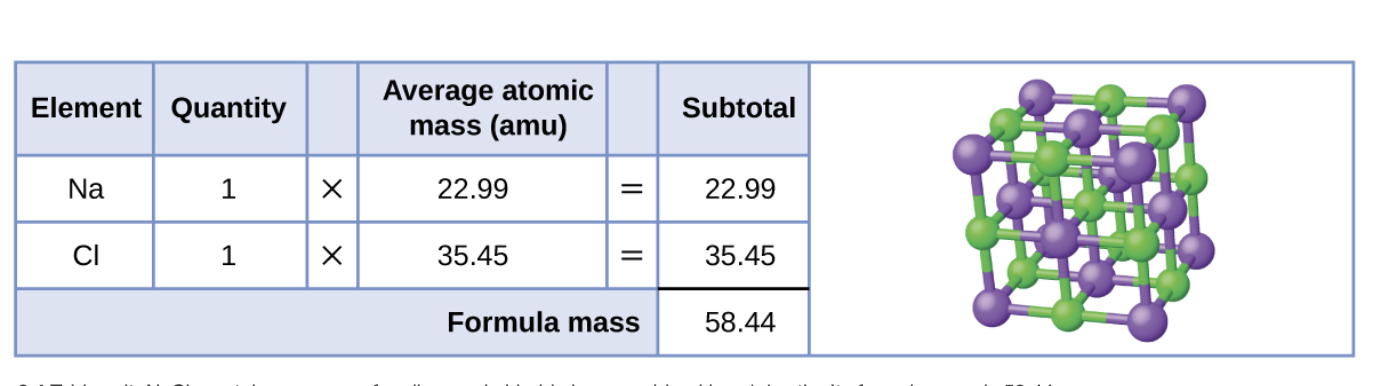 Image Credit: OpenStax Chemistry - Figure 3.4 CC BY 4.0
Example
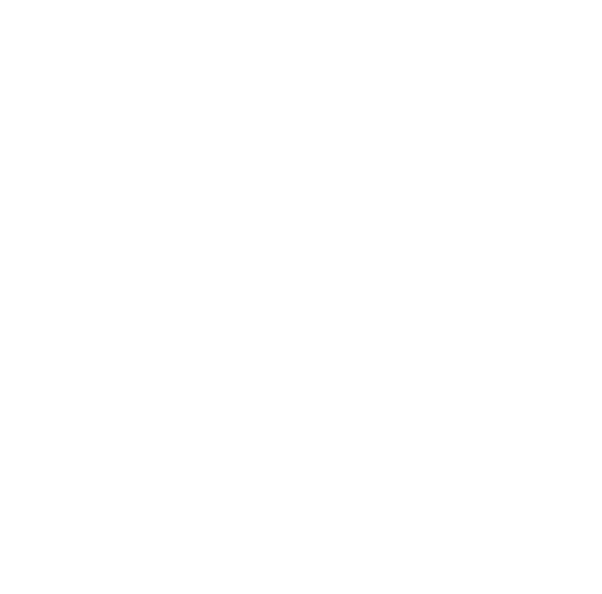 Al: 2 atoms x 26.98 amu
S: 3 atoms x 32.06 amu
O: 12 atoms x 16.00 amu

Al: 53.96 amu
S: 96.18 amu
O: 192.00 amu

53.96 amu + 96.18 amu + 192.00 amu 
= 342.14 amu
What is the formula mass of Aluminum sulfate ()?
The Mole
A mole of a substance is the amount in which there are 6.022x1023 discrete entities (atoms or molecules) 
Avogadro’s Number: 6.022x1023 = 

One mole of any element contains the same number of atoms as a mole of any other atom
Molar mass: Mass in grams of one mole of a substance
The Mole (2)
Molar Mass: numerically equivalent to its atomic or formula weight in amu
 = 12.00 g/mol
Atomic mass and molar mass are equivalent numerically
The represent different things
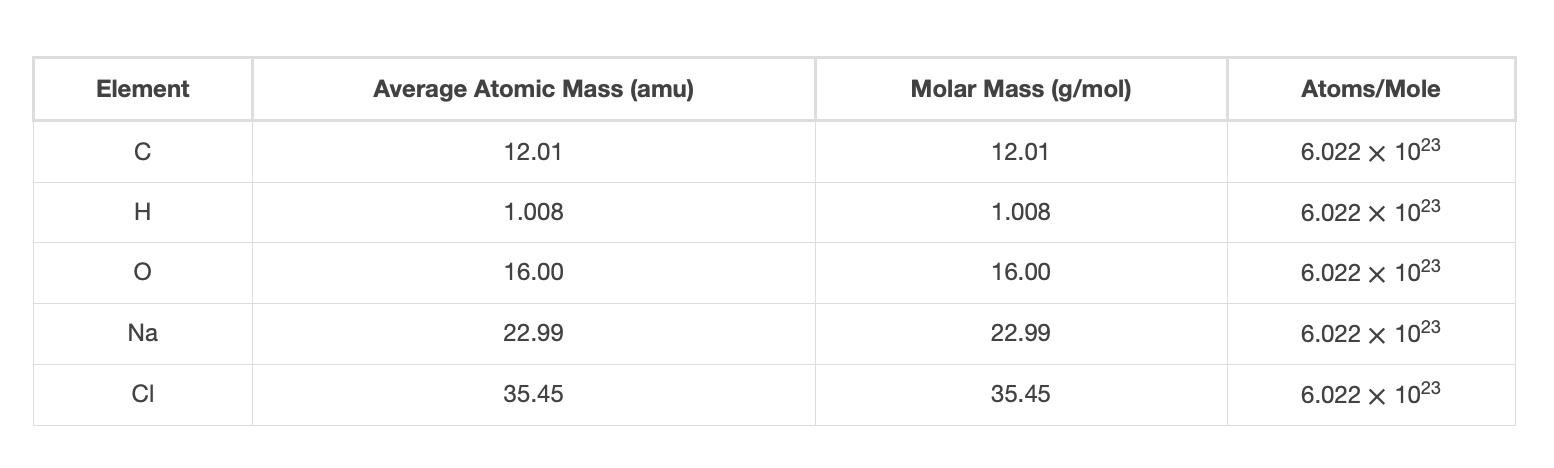 Image Credit: OpenStax Chemistry - Chapter 3.1 Table CC BY 4.0
Example
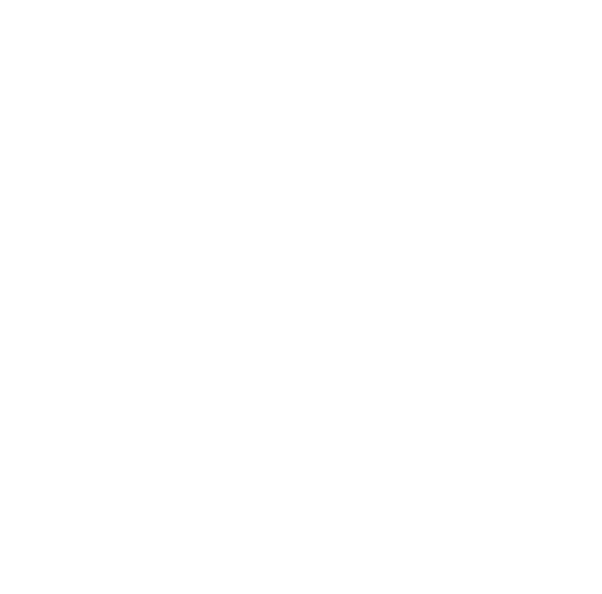 Molar mass of potassium = 39.10 g/mol
Moles from grams: Nutritional guidelines for potassium are 4.7 g/day/ What would this be in moles?
Example
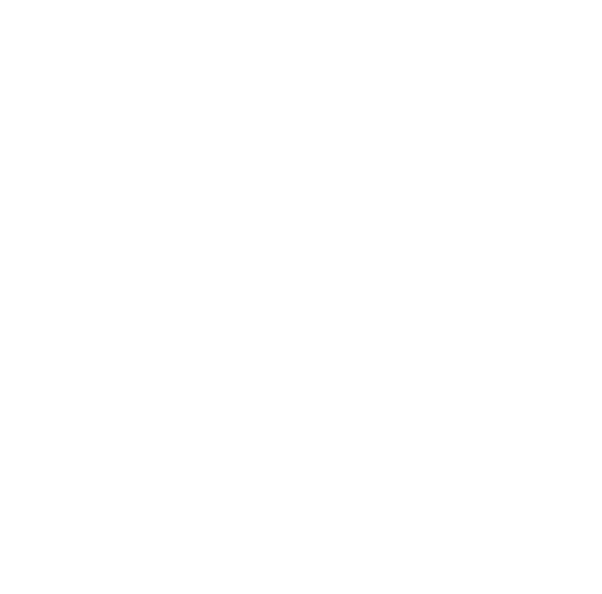 Molar mass of argon = 39.95 g/mol
Grams from moles: If a liter of air contains 9.2x10-4 mol Ar. What is the mass of Ar in one liter of air?
Example
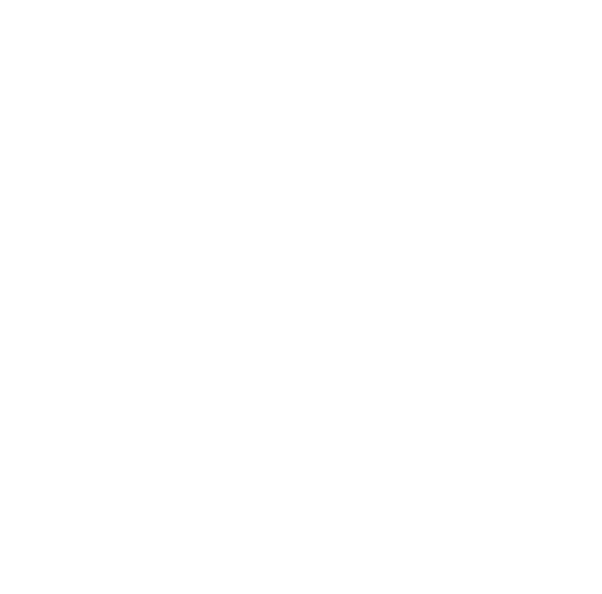 Find molar mass
C: 2 x 12.01 = 24.02 g/mol glycine
H: 5 x 1.088 = 5.040 g/mol glycine
O: 2 x 16.00 = 32.00 g/mol glycine
N: 1 x 14.007 = 14.007 g/mol glycine

24.02 + 5.040 + 32.00 + 14.007 = 75.07 g/mol glycine
Moles from grams: How many moles of glycine molecules are contained in 28.35 g of glycine ()?
Percent Composition
Percent composition:
The percentage by mass of each element in the compound
Example: a compound of hydrogen and carbon
Example
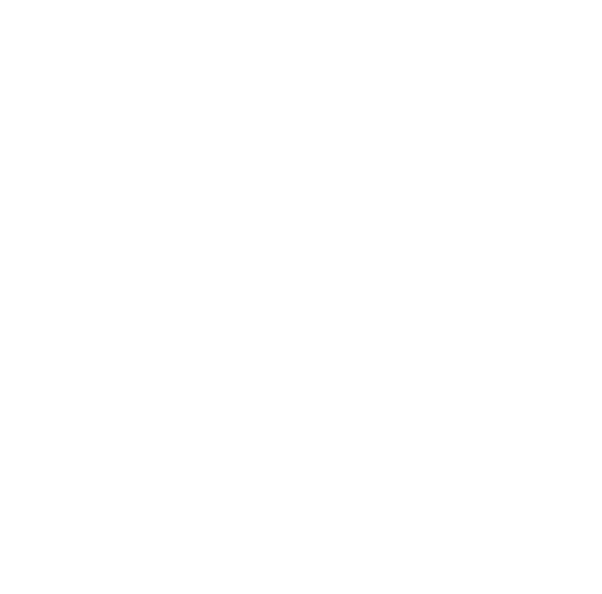 7.34 g C ; 1.85 g H ; 2.85 g N
A 12.04g sample of a liquid is found to contain 7.34 gC, 1.85 g H, and 2.85 g N. What is the percent composition of the compound?
Percent Composition from Formula
Can use the molecular or empirical formula to determine percent composition
Example:  ; Molecular weight: N: 1 x 14.01 amu and H 3 x 1.008 amu = 17.03 amu
Example
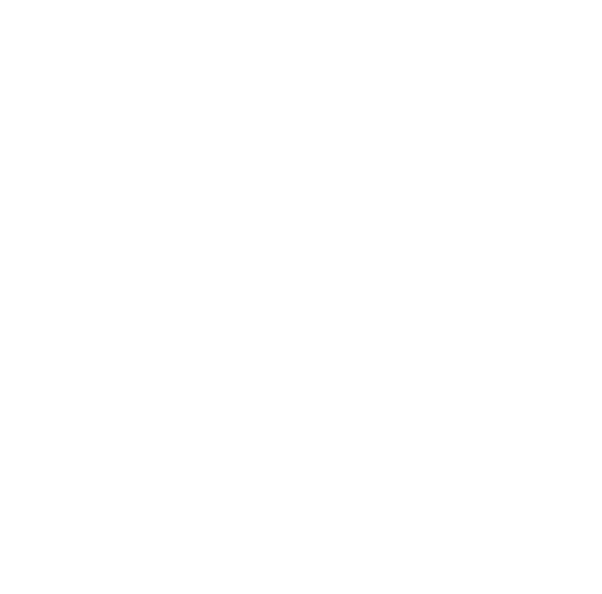 Molar mass: C: 9 x 12.01 = 108.09 ; H: 8 x 1.008 = 8.064 ; O: 4 x 16.00 = 64.00 = 180.154 g/mol
What is the percent composition of aspirin ()?
Summary
The formula mass is the sum of the masses of the individual atoms composing a compound

One mole is defined to be the amount of a substance containing 6.022x1023 atoms/molecules 

The molar mass of an atom or compound is numerically equal to the the atomic or formula weight in amu